VIGAS SOMETIDAS A CARGAS TRANSVERSALES QUE PROVOCAN FLEXION Y CORTE
VIGAS
Un miembro estructural o un componente de máquina destinado principalmente a soportar fuerzas que se ejercen PERPENDICULARMENTE AL EJE del miembro, reciben el nombre genérico de VIGAS.
 la diferencia fundamental entre una viga y un miembro cargado axialmente , o un árbol de transmisión sometido a torsión, es la DIRECCION DE LA CARGA APLICADA.
VIGAS
En general, una viga presenta una longitud comparativamente grande frente a las dimensiones de su sección transversal
A la línea que une los centroides de las secciones transversales de la viga se la suele denominar EJE CENTROIDAL o LONGITUDINAL de una viga.
En muchas aplicaciones (casos de construcciones de edificios, por ej.), las vigas se encuentran en posición horizontal;  pero también se encuentran vigas inclinadas y verticales en otras aplicaciones (entramados y máquinas).
VIGAS
La principal deformación que sufre una viga es por efecto de la Flexión.
Algunas vigas están sometidas puramente a flexión, mientras que otras están sometidas a  cargas que producen flexión en combinación con cargas axiales, cortantes y cargas que producen momentos torsores. 
Los miembros esbeltos sometidos a cargas axiales de compresión se denominan COLUMNAS; Estas están sometidas generalmente al efecto del PANDEO.
 Cuando además las cargas provocan flexión se denomina columnas flectantes.
A1. Tipos de vínculos
1.   APOYO POR RODILLO: Resiste el movimiento de la viga en la dirección perpendicular a su eje.  la reacción de un apoyo de rodillo de una viga horizontal es una fuerza vertical Ry. La viga puede girar libremente en torno al apoyo de rodillo, además de permitir movimiento horizontal.
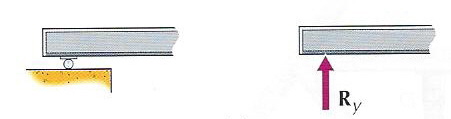 A1. Tipos de vínculos
2.   APOYO POR PASADOR. Resiste el movimiento de la viga en cualquier dirección del plano de carga. La reacción de apoyo de pasador de una viga horizontal se la suele representar  mediante las componentes HORIZONTAL y VERTICAL de la fuerza R : Rx  y Ry. La viga sólo puede girar libremente en torno al  apoyo de pasador.
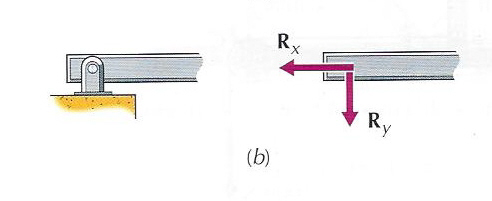 A1. Tipos de vínculos
3.   APOYO EMPOTRADO o APOYO FIJO: 
Impide  tanto la rotación de la viga como su movimiento en cualquier  dirección del plano de carga. La reacción del apoyo de  empotramiento puede representarse mediante dos  componentes de fuerza y un momento RX ; RY; MA-
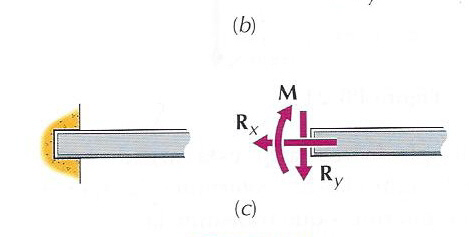 CLASIFICACION DE VIGAS SEGÚN SUS TIPOS DE APOYOS
Vigas Isostáticas o Estáticamente  Determinadas
Viga simplemente apoyada
      Está apoyada con un pasador y un rodillo , o      
     superficie lisa en el otro extremo.
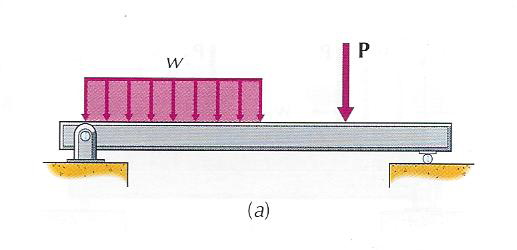 CLASIFICACION DE VIGAS SEGÚN SUS TIPOS DE APOYOS
b) Viga en voladizo o sobresaliente 
     Cuando uno (o ambos)  extremos se prolonga  más allá 
     de su apoyo.
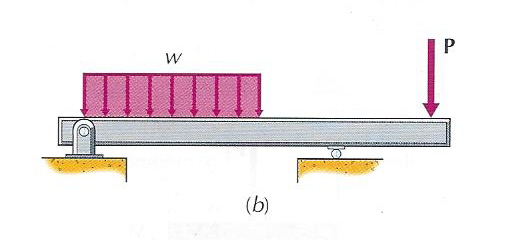 CLASIFICACION DE VIGAS SEGÚN SUS TIPOS DE APOYOS
C )  Viga en voladizo ó ménsula
               Cuando la viga está empotrada en un extremo y libre en el otro.
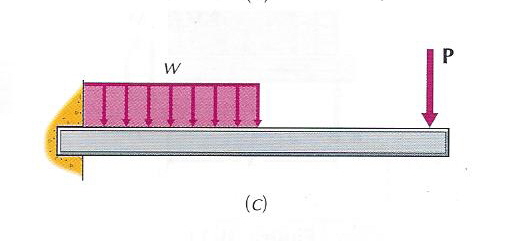 Vigas estáticamente indeterminadas oHiperestáticas
a) Viga empotrada en un extremo y apoyada en el otro.
         Es Hiperestática de primer grado     
       (apoyo   simple) o de segundo      
       grado   (apoyo articulado) (apoyo    
       articulado o por pasador)
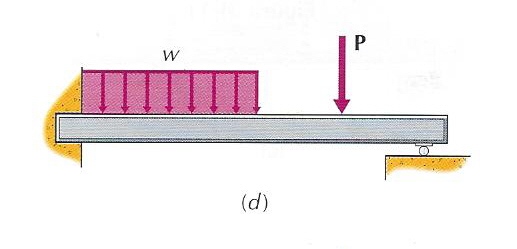 Vigas estáticamente indeterminadas oHiperestáticas
b ) Vigas continuas
          Puede tener un apoyo articulado y mas de un apoyo simple.
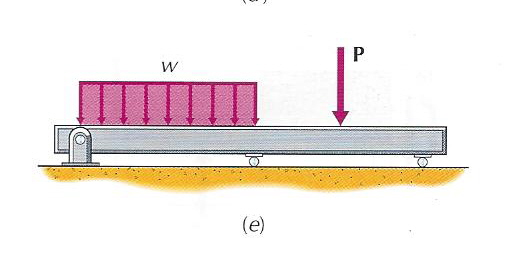 Vigas estáticamente indeterminadas oHiperestáticas
C) Vigas empotradas en un extremo y apoyadas o empotradas en el otro extremo
    Serán hiperestáticas de primer, segundo o tercer     
     grado según el tipo de  apoyo que  presente el 
     segundo extremo.
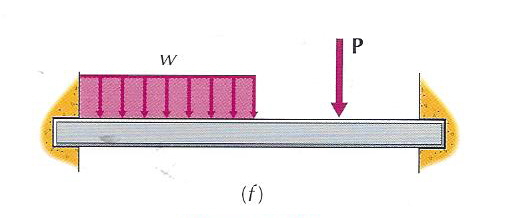 ¿Cómo se determinan esas Reacciones?
Con las ECUACIONES QUE PROVIENEN DE LAS CONDICIONES DE EQUILIBRIO DE LA ESTATICA para Fuerzas No Concurrentes. Si estamos trabajando en un plano, entonces las mismas son tres ecuaciones independientes.
Por eso decimos que cuando los apoyos configuran tres incógnitas como máximo entonces Calculamos sus reacciones a través de las condiciones analíticas de equilibrio.
FUERZAS INTERIORES
FUERZAS INTERIORES
Cuando un cuerpo se encuentra sometido a un sistema de fuerzas o cargas exteriores, al mismo tiempo se desarrollan un sistema de FUERZAS RESISTENTES INTERIORES, cuya RESULTANTE tiene por función equilibrar a aquellas fuerzas exteriores.
¿Cómo podemos poner en evidencia la presencia de dichas fuerzas o la de su Resultante?
      Por ej. Cortando un cuerpo sometido a fuerzas exteriores (en equilibrio). Sobre el plano “a-a”, actúa la resultante de un sistema de fuerzas interiores distribuidas sobre pequeños elementos dA en que se subdivide la sección A.
FUERZAS INTERIORES
LA ESTATICA se ocupa de determinar el valor y posición de la RESULTANTE DE ESAS FUERZAS INTERIORES, (puede ser una fuerza y un momento o ambas), y la  MECANICA DE DEFORMACION DE LOS CUERPOS  (Resistencia de materiales), se ocupa de establecer  la distribución y valor de cada  esfuerzo o tensión que se produce en el cuerpo
FUERZAS INTERIORES
La RESULTANTE R , se descompone en una Rx (Resultante Normal al plano cortado “a-a”) y una Resultante RT, (Resultante Tangencial). Esta última la podemos descomponer en una RY  y en una Rz , haciéndose coincidir los ejes  “y “,  “z “ con el plano cortado.
El Momento Resultante M, en forma general también se puede descomponer en los tres ejes citados (MX ,  MY  y  MZ ) provocando MOMENTO TORSOR  y MOMENTO FLECTOR respecto de los ejes del plano “y” y “z
¿Cómo se obtienen las Fuerzas Interiores o Solicitaciones ?
Paso 1: Determinación de las Reacciones de Vínculo
Paso 2: Realizar un corte (imaginario o ficticio) en el lugar en que se desea determinar las fuerzas internas, aplicando un DSL.  Se ponen en evidencia todas las fuerzas que operan en el cuerpo (tanto externas como internas)
Paso 3: Aplicar las CONDICIONES (ecuaciones) DE EQUILIBRIO para Fuerzas No CONCURRENTES.
     (1)      ∑ Fx   = 0 ;  ∑ Fy = 0 ;   ∑ MA = 0       ó
     (2)      ∑ MA = 0;   ∑ MB = 0 ;  ∑ Fx    = 0      ó
     (3)      ∑ MA = 0;   ∑ MB = 0 ;  ∑ MC = 0
¿Cuáles son los tipos de  fuerzas interiores que podemos encontrar?
1. Fuerza Normal (o AXIAL) de Tracción 
       o de Compresión
           (Casos de miembros sujetos a dos
             fuerzas en armaduras, cables,
             entramados, máquinas)
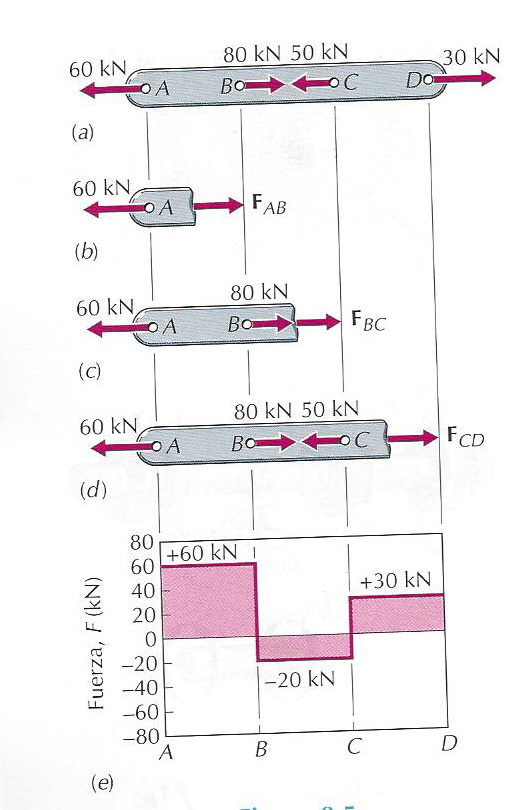 CLASES DE FUERZAS INTERIORES
2  MOMENTOS TORSORES en las secciones       
        transversales. (Casos de árboles de 
         transmisión).  Los
         momentos positivos,
         (regla de la mano 
         derecha), correspon-         den a vectores que
         den a vectores que
         salen de la sección
         Transversal
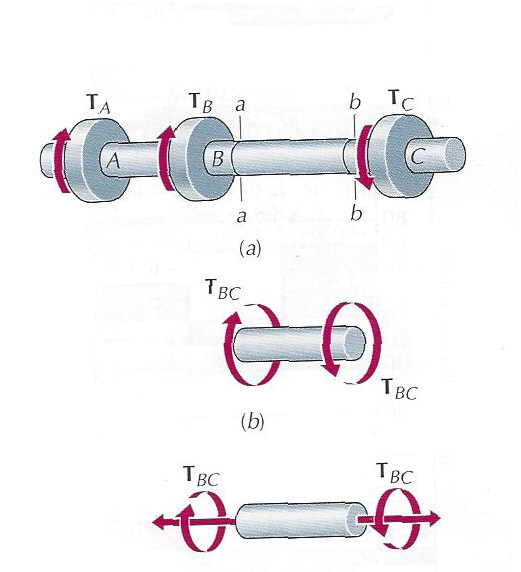 CLASES DE FUERZAS INTERIORES
3.  Fuerzas Cortantes y Momentos 
       Flectores en vigas-
       Es el caso mas general de elementos 
       estructurales.
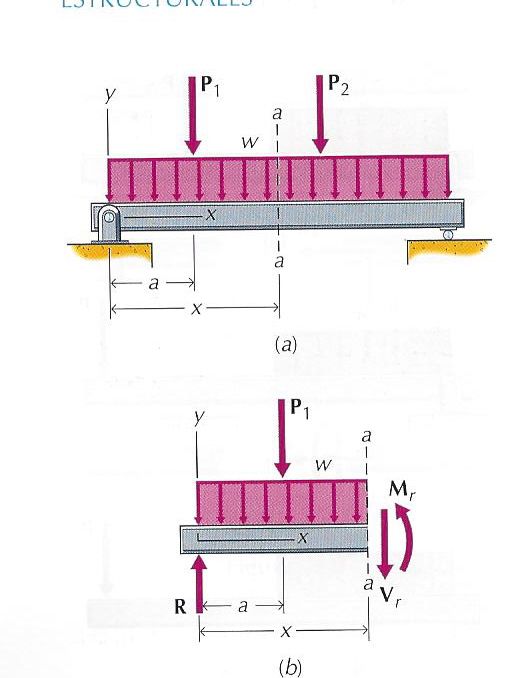 ¿Cómo se determinan esas reacciones?
Cuando las reacciones son tales que necesitamos determinar mas de tres incógnitas, → las tres ecuaciones de la ESTATICA son insuficientes para determinar las totalidad de las reacciones.
Se trata de sistemas hiperestáticos o estáticamente indeterminados.
Las ecuaciones adicionales deberán obtenerse de las propiedades que relaciona la CARGA con la DEFORMACION de los cuerpos. Eso es posible dentro de la MECANICA DE LOS MATERIALES
CLASES DE FUERZAS INTERIORES
4. Casos generales de elementos sujetos a Fuerzas Axiales, Fuerzas de Corte y Momentos Flectores.
   Recordar que los entramados y máquinas  
   analizados  anteriormente contenían al    
   menos un elemento  multifuerzas.   en    
   alguna sección recta habría  elementos que    
   estarían sometidos a una fuerza axial P, una 
   fuerza cortante V y a un  momento flector M.
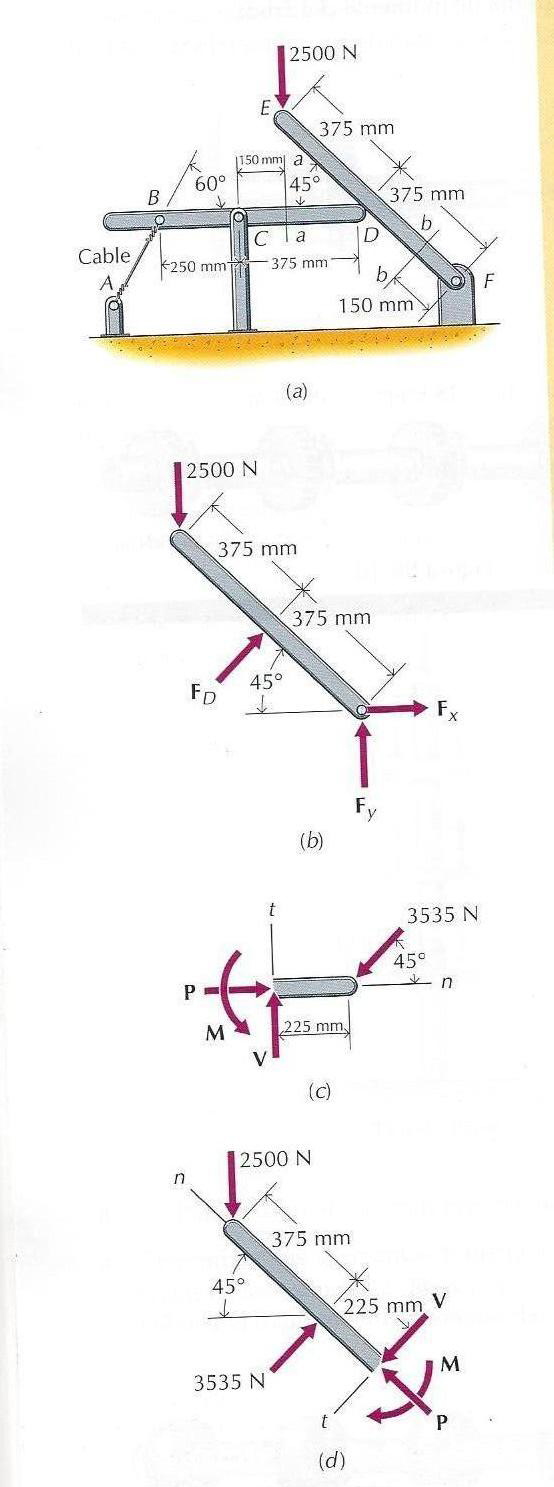 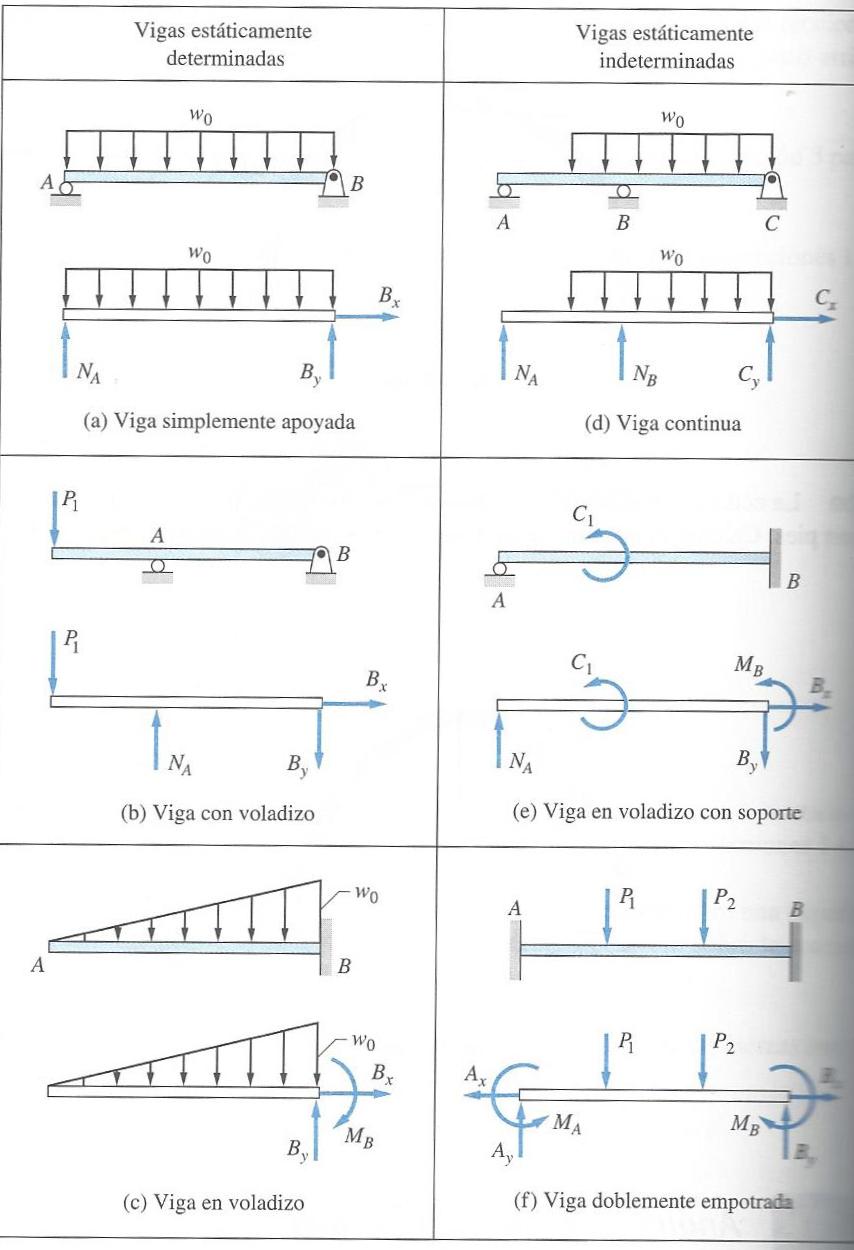 CONCLUSION FINAL
Las Fuerzas Interiores que transmiten las secciones rectas de una viga son las FUERZAS y MOMENTOS que se necesitan para resistir las FUERZAS EXTERIORES (Activas y reactivas) PARA MANTENER EL EQUILIBRIO.

Los esfuerzos y deformaciones de las vigas son provocadas por esas FUERZAS INTERIORES , pero sus valores y distribuciones son objeto de otro estudio, fuera de la ESTATICA.
Tipos de cargas que soportan las vigas
Las vigas pueden estar sometidas a cargas concentradas, cargas distribuidas, o a pares o momentos concentrados. Puedan actuar solos o con una combinación cualquiera de ellos.
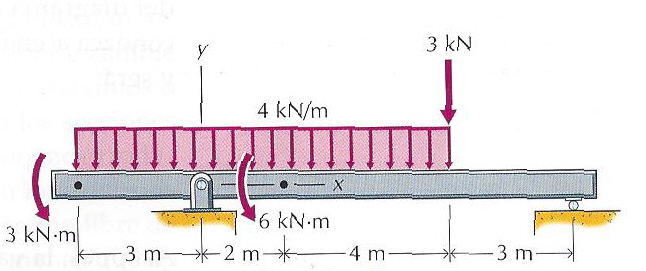 Tipos de cargas que soportan las vigas
CARGAS CONCENTRADAS:
Son aquellas cargas aplicadas a una porción muy pequeña de la longitud de una viga. Puede idealizarse mediante una fuerza discreta que se ejerce sobre un punto concreto de una viga.
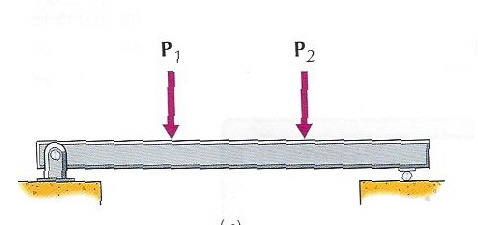 Tipos de cargas que soportan las vigas
CARGAS DISTRIBUIDAS
Se ejercen a lo largo de una longitud finita de la viga. La distribución de la carga puede ser uniforme o no. Ej. De carga uniforme: peso propio de una viga -
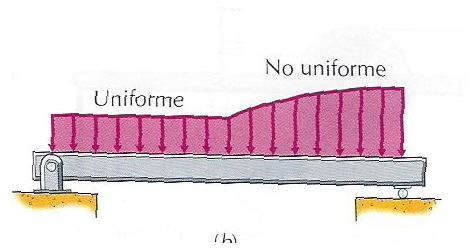 Tipos de cargas que soportan las vigas
MOMENTO CONCENTRADO
Es un par creado por dos fuerzas de igual módulo y dirección, pero de sentidos contrarios, aplicados a la viga en una sección particular.
En la figura se muestran las dos formas de representarse el par.
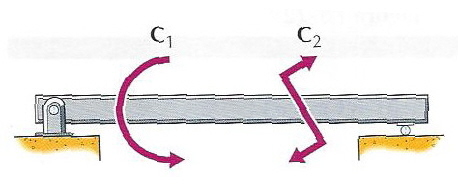 DEFINICION (Y OBTENCION) DEL CORTE Y MOMENTO EN CUALQUIER SECCION TRANSVERSAL DE LA VIGA
La obtención de FUERZAS INTERNAS es un PASO FUNDAMENTAL en el DISEÑO de miembros  que soportan cargas. 

El objetivo del análisis de vigas es determinar la fuerza cortante y el momento flexor , la fuerza normal , y otros (si es que existen) en cada sección transversal de una viga.
DEFINICION (Y OBTENCION) DEL CORTE Y MOMENTO EN CUALQUIER SECCION TRANSVERSAL DE LA VIGA
Si se conocen las FUERZAS EXTERNAS que mantienen un miembro en equilibrio, se pueden calcular las FUERZAS INTERNAS mediante una análisis directo de EQUILIBRIO.

Considérese la viga representada en la figura, sometida a una carga uniforme w y a dos cargas concentradas P1 y P2. 


a ) Determinamos las Reacciones de 
         vínculo aplicando las ecuaciones 
         de equilibrio a todo el DSL 
         de toda la viga.
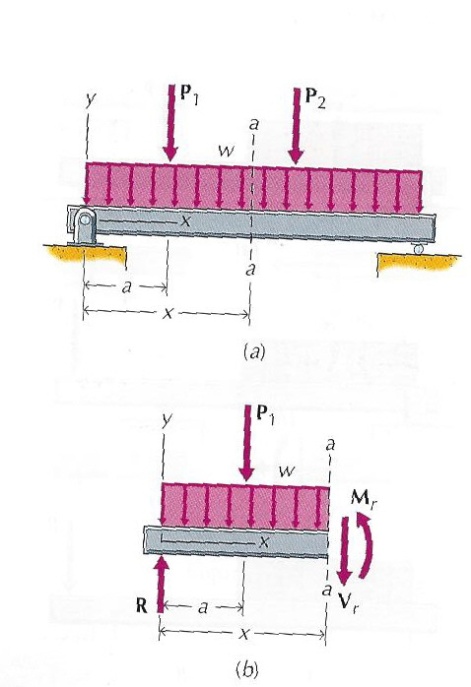 DEFINICION (Y OBTENCION) DEL CORTE Y MOMENTO EN CUALQUIER SECCION TRANSVERSAL DE LA VIGA
Sin embargo, se pondrá atención particular en encontrar los valores y las ubicaciones de las solicitaciones máximas.


SÓLO DESPUÉS DE EFECTUAR ESTE CALCULO es que un ingeniero puede seleccionar las DIMENSIONES apropiadas para un miembro con el objeto de resistir esas solicitaciones  y/o ELEGIR EL MATERIAL CON QUE SE QUIERE FABRICAR.
DEFINICION (Y OBTENCION) DEL CORTE Y MOMENTO EN CUALQUIER SECCION TRANSVERSAL DE LA VIGA
DEFINICION (Y OBTENCION) DEL CORTE Y MOMENTO EN CUALQUIER SECCION TRANSVERSAL DE LA VIGA
La fuerzas interiores de cualquier sección transversal arbitraria de la viga (como la “a-a” ubicada en la fig), e la obtienen haciendo pasar un plano de corte por la sección elegida.
Como la viga entera está en equilibrio, también lo estará cada una de las dos partes seccionadas, bajo la acción de las cargas internas.
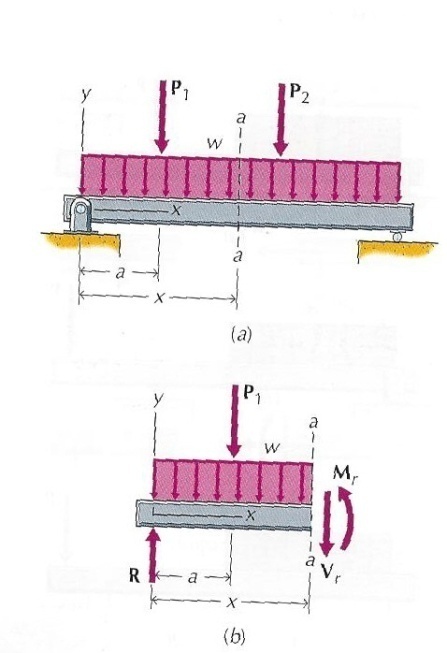 DEFINICION (Y OBTENCION) DEL CORTE Y MOMENTO EN CUALQUIER SECCION TRANSVERSAL DE LA VIGA
DEFINICION DE CORTE
Aplicando ahora una de las tres ecuaciones  ecuaciones de equilibrio de la Estática al DSL de la porción de la viga de la izquierda, obtenemos:
∑ FY = 0;     R –   w . x   –  P1 - Vr   =  0
     o bien:        R –  w . x  –     P1       =  Vr ;
     o sea que la        ∑ Fyi  =  Vr
  Vr  = FUERZA CORTANTE TRANSVERSAL EN 
     LA  SECCION , es la resultante de todas las 
     fuerzas  transversales (componentes verticales) 
     que se  encuentran a la izquierda de la sección      
     considerada.
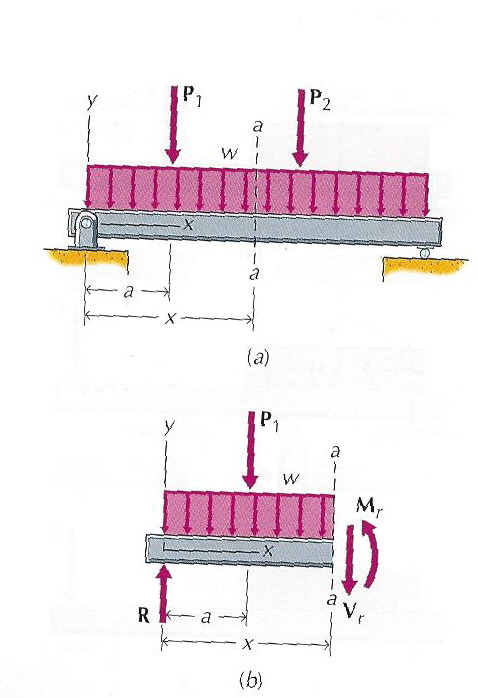 DEFINICION DE MOMENTO
Aplicando ahora la segunda ecuación de equilibrio ∑ MA = 0 al mismo DSL, cortado a la izquierda de la sección “a-a”, obtenemos:
     ∑ MA = 0 = R . x  - w . x2    - P1 . ( x  - a) – Mr =0 ; o bien
                                      2
      ∑ MA = 0 = R . x  - w . x2    - P1 . ( x  - a) = Mr
                                       2
Donde Mr es la resultante de los momentos 
estáticos de todas las fuerzas ubicadas a la 
izquierda de la sección considerada, 
con respecto a un eje que pase por 
ese plano transversal.
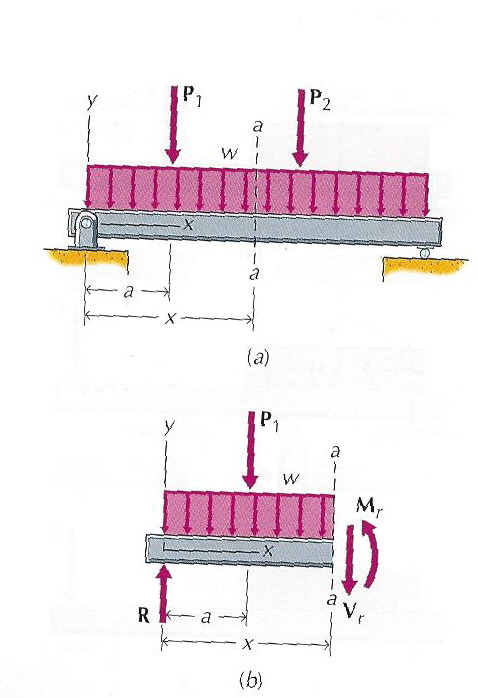 DEFINICION DE MOMENTO
A ese momento Mr se lo denomina Momento flector o simplemente momento en la sección.
Las variaciones de Q y de M, a lo largo dela viga, se pueden expresar mediante ecuaciones o representarse gráficamente por medio de Diagramas de Fuerza Cortante y de Momento Flector
Convención de 	Signos
Resulta necesario adoptar convenciones de signos para las cargas aplicadas, fuerzas cortantes y momentos flexionantes. Se utilizarán las convenciones que se muestran en la fig., en donde se supone que son POSITIVAS :
FUERZAS EXTERNAS que están dirigidas hacia arriba; PARES EXTERNOS que están dirigidos en el sentido del reloj.

FUERZAS CORTANTES que tiene den a girar un elemento de una viga en sentido de las manecillas del reloj.

MOMENTOS FLEXIONANTES que tienden a flexionar un elemento de una viga cóncavo hacia arriba (la viga “sonríe”):
Convención de 	Signos
Diagramas de Corte, Momento y Normal
Cuando las ecuaciones de CORTE y MOMENTO y NORMAL,  se grafican a escala, lo resultados se denominan “Diagramas de solicitaciones”.
Después que se han graficado éstos, la fuerza Cortante Máxima, Momento flector máximo o Fuerza Normal máxima, suelen determinarse por inspección o por un cálculo simple, como ya hemos visto.
Diagramas de Corte, Momento y Normal
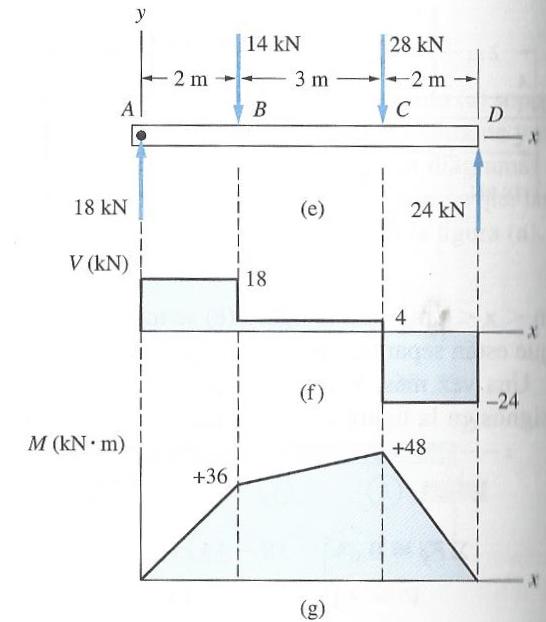 Diagramas de Corte, Momento y Normal